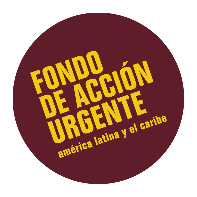 THREATS AGAINST WHRDS: IMPACT ON THEIR LIVES AND WELL LIVING
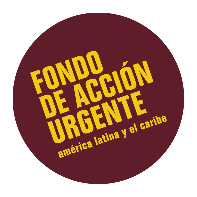 Context
IACHR
“The attacks, aggressions and harassment targeted at defenders of the environmet have become more pronounced in some States of the hemisphere…” Brazil, El Salvador, Guatemala, Honduras, México, Ecuador, Panamá, Perú, were identified as the countries most at risk for defenders of environment and territory. 

EJOLT
Point out that conflicts of a social-environmental nature in Latin America have reached more than three hundred and are mainly localized in Colombia, Brazil, Ecuador, Argentina, Chile, Peru, and Mexico.
Context
Global Witness 
Which mapped the state of aggression against this particular group of people, found that the number of assassinations of defenders of the environment and land has sharply increased during the last four years. 

Front Line Defenders 
Revealed an increase in attacks against defenders of rights associated with the environment: “these cases accounted for over a third of the assistance provided by Front Line Defenders in 2013, representing a marked increase over previous years”.  

Margaet Sekaggya ex-UN Rapporteur on the situation of HRDs
Has stated that women human rights defenders in the Americas, especially defenders of indigenous peoples’ and environmental rights, defenders of land and territory, are at the greatest risk of being assassinated or suffering attacks against their lives. 

Amnesty International 
Highlights that “often attacks have been preceded by character difamation and public accusations of women defenders as subversives or enemies of progress”.
Women defenders of territories or environment prosecuted, stigmatized and threatened (Latin America)
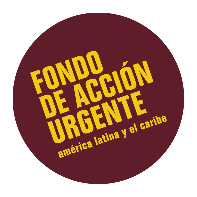 PROSECUTION
Delegitimizing WHRDs work through innapropiate use 
of penal laws, such as acussation of terrorism and 
repression of social protest.
Ecuarunari
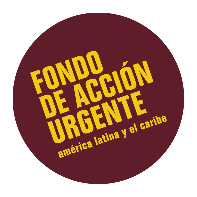 STIGMATIZATION
Pointing to and undercutting the public image of specific defenders.
It takes place “in the media and (in) declarations by public officials with the goal of decreasing defender´s legitimacy”
WHRDs Perú, Ecuador, Paraguay, México, Honduras, Argentina, Chile
First Regional Hearing 2015
                      Modalities of criminalization and limitations to their effective participation
Defending National Park Yasuni
EFE Photograh / JUAN CEVALLOS/AFP/Getty Images
Lonko Juana Calfunao
First Regional Hearing HRDs and Extractivist Industries-IACHR 2015
Emblematic Cause
Indegenous authoriy of the Mapuche Community Juan Paillalef 
Four generations of struggle against Megaproyects
    (Los Laureles to the lake Colico)
2002 Torture
More then 30 detentions
More than 3 prosecutions
Three times burnt her home
All her family detained even her one year old child
At present precuationary measures but the IACHR (No 46-14-Chile) which have not been implemented yet by the Chilean government.
Impact on lifes and well living of WHRDs
Various forms of criminalization aggravate the precarious situation for women’s land rights and secure ownership of a home.

Threats of rape, sexual assault, harassment of different types, and outrages against honor. 

They “have few opportunities to present these abuses before the courts, and when they do, they experience incomprehension and fierce pressure in their family and community settings”. 
Special Rapporteur on the situation of human rights and fundamental freedoms of indigenous peoples. Report on indigenous women. A/HRC/4/32. 2007. Par. 71

Additional threats directed towards their families constitute a form of psychological torture and subject women to pressures that compromise their physical and mental health and that go hand in hand with guilt.

Progressive deterioration of their health, and the limitations on their possibilities for action
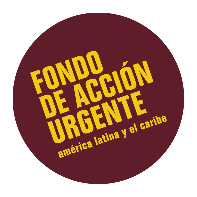 Women, land territory and  environment